Karneval na ledě
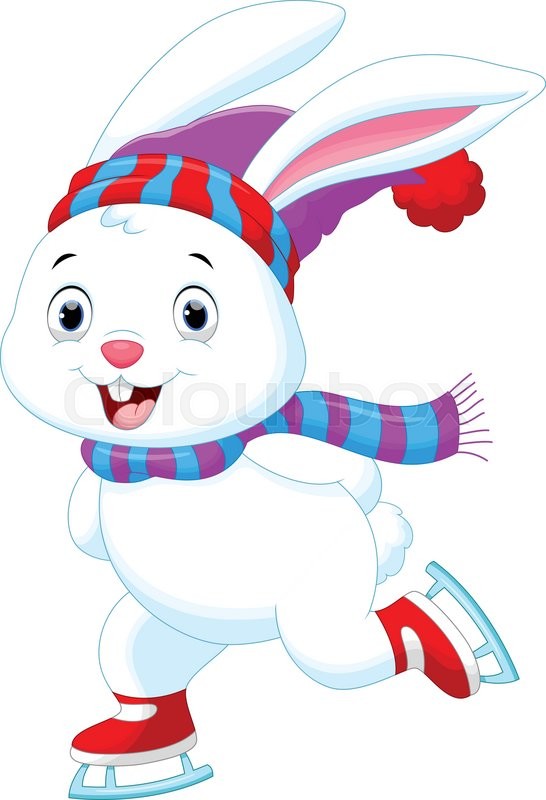 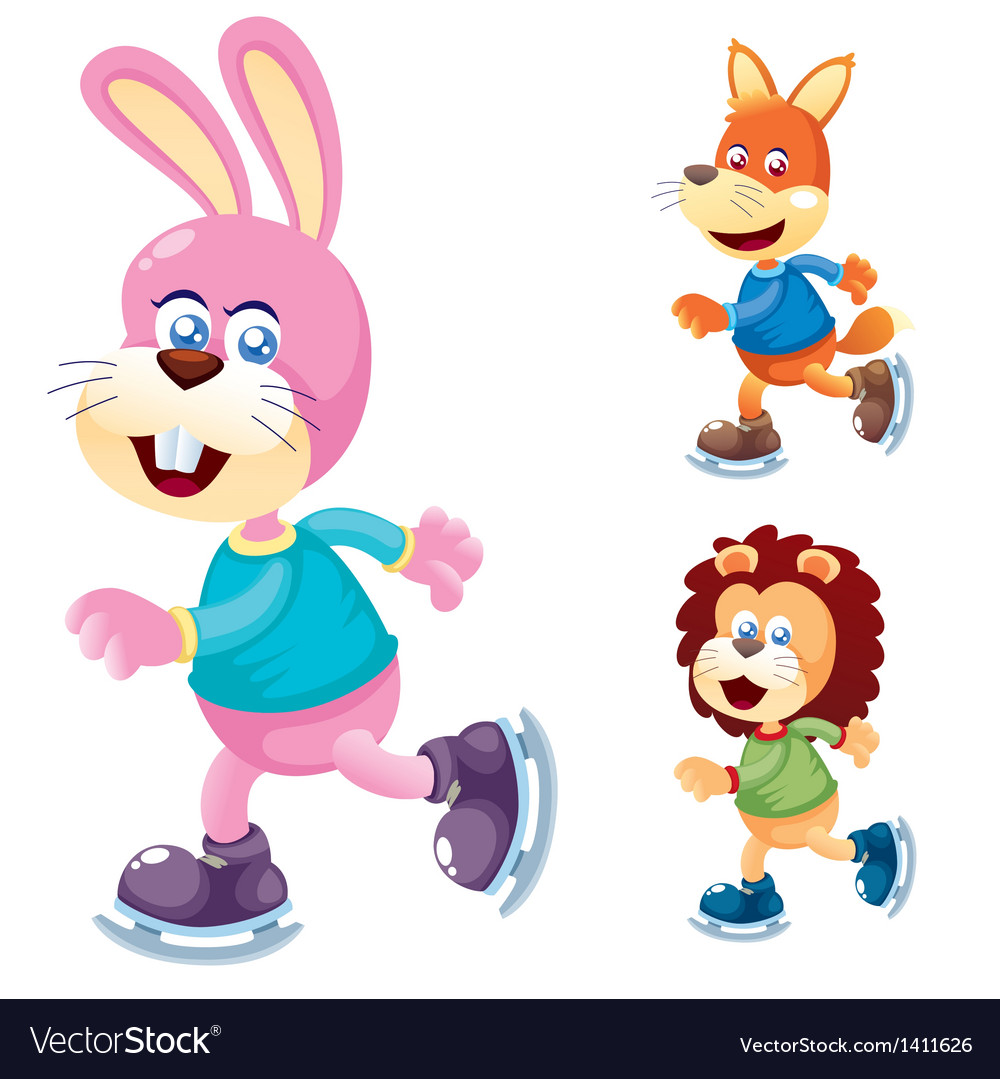 PRO: ŠB 4-5 LET
         ŠB MLÁDEŽ DO 15 LET
         KURZ BRUSLENÍ DOSPĚLÍ
         ZÁVODNÍCI 1., 2., 3. DRUŽSTVO      
         ZÁKLADNA
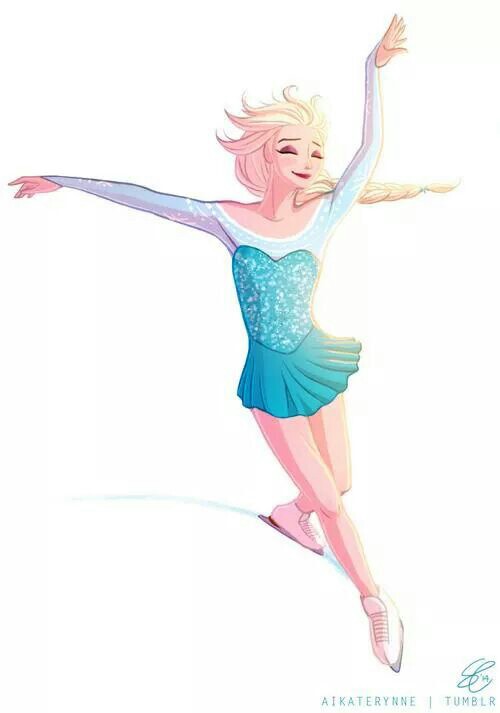 KDY: NEDĚLE 25.3.2018, OD 10,15 HOD
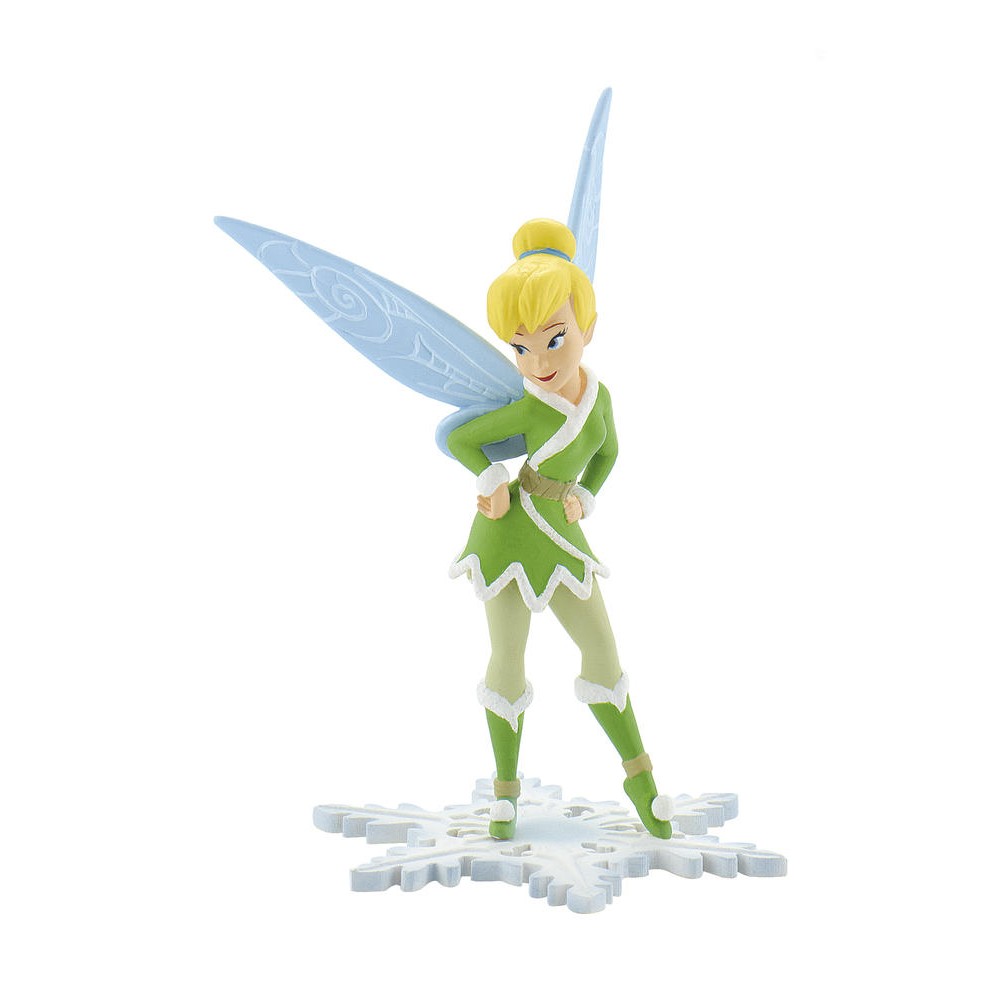 KDE: MINI WERK ARÉNA
S SEBOU: KOSTÝM (DBEJTE PŘI VÝBĚRU NA BEZPEČNOST, DÉLKA SUKÝNEK, ODPADÁVAJÍCÍ PRVKY KOSTÝMŮ…)
KARNEVAL JE ZAKONČENÍM KURZŮ BRUSLENÍ. KURZISTÉ OBDRŽÍ LEDOVÉ VYSVĚDČENÍ (TAKÉ DOSPĚLÍ  )
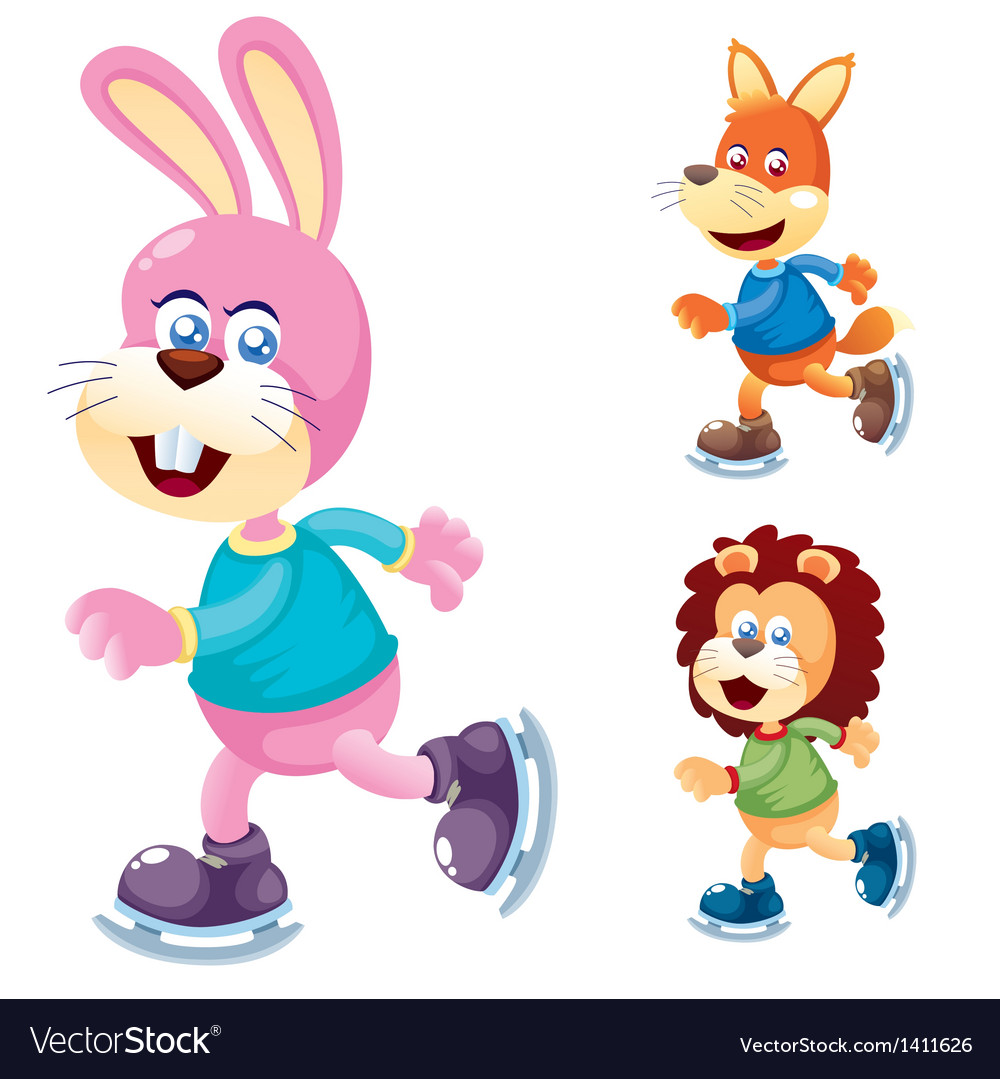 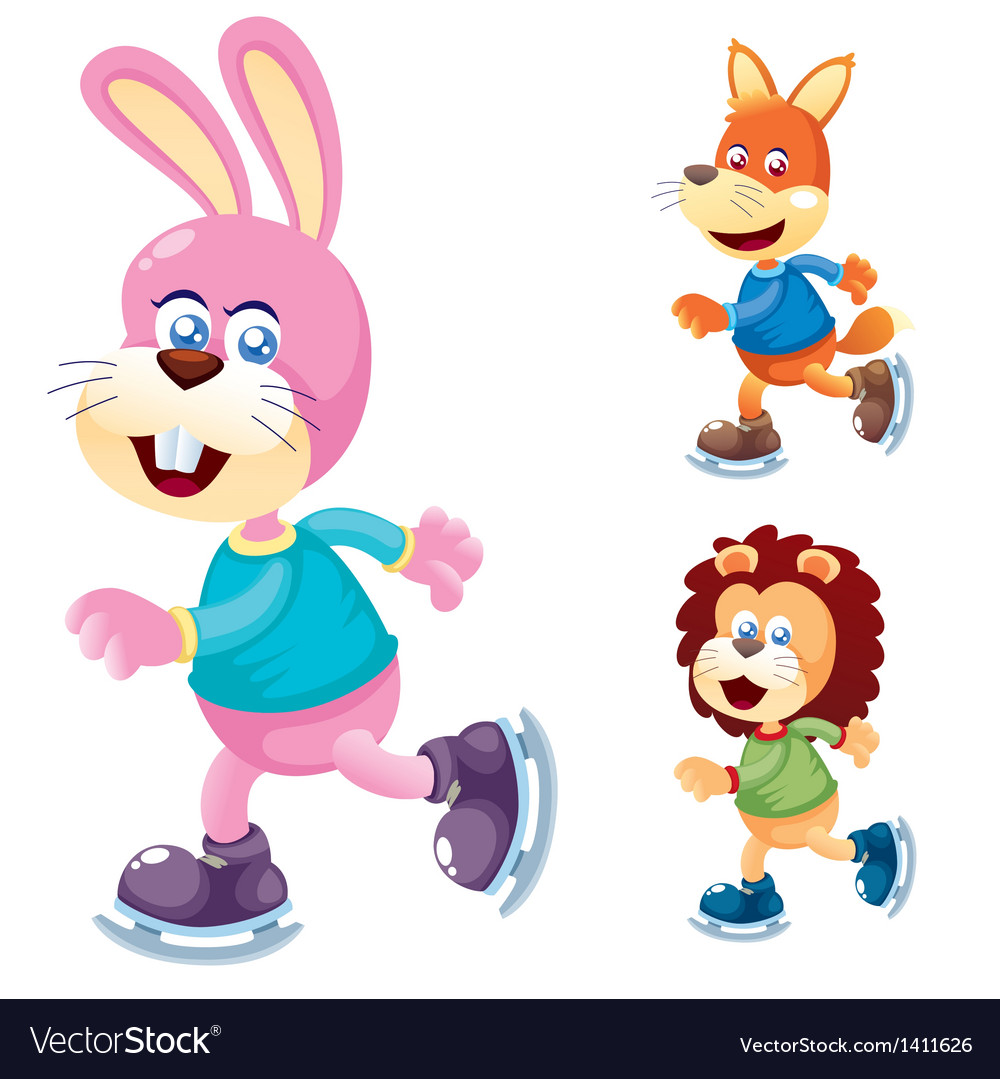 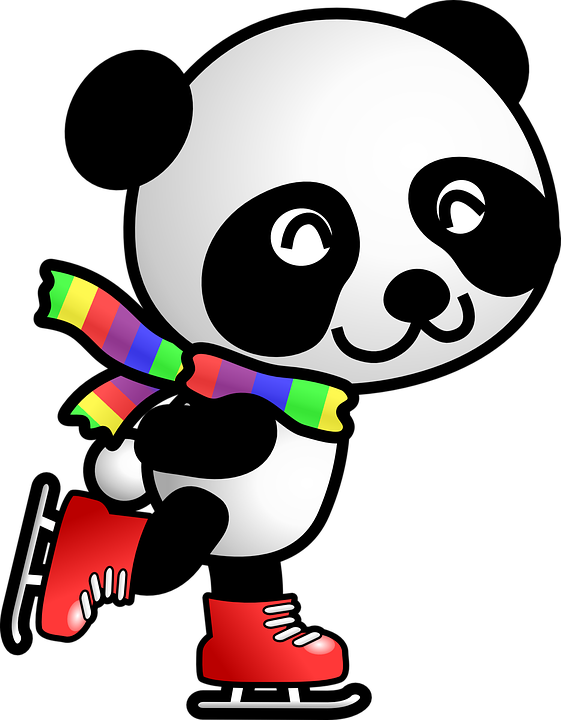 ŠB 4-5 let: Po karnevalu se budou v trenérské šatně vracet brusle